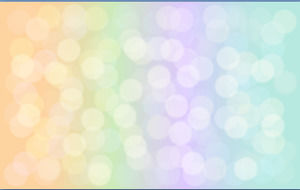 Антитеррористические занятия с детьми как возможность создать мирное и безопасное будущее
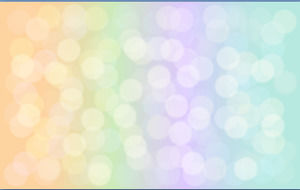 Котлованова Олеся Владимировна
Врач- психотерапевт, психиатр
Педагог высшей категории
Аспирант ЮУрГГПУ, кафедра педагогики и психологии детства. Научный руководитель и зав. каф: д.п.н., доцент Емельянова Ирина Евгеньевна
С 2014 года - педагог дополнительного образования
Стипендиат Законодательного Собрания Челябинской области 2019 года
Научная деятельность: более 30 научных публикаций по медицине и педагогике, т.ч. в ВАК-рецензируемых журналах.
Автор запатентованной Роспатентом методики «Методика песочной арт-диагностики для определения нервно-психических расстройств детского возраста». Автор сертифицированной Роспатентом программы.
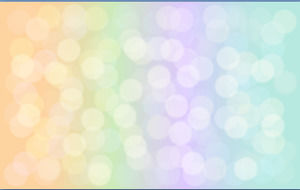 Проблема безопасности
Проблема безопасности человека признается во всем мире. ООН называет эту проблему одной из приоритетных в научных исследованиях.  

Основной проблемой для мира в целом, а для сегодняшней полиэтнической и многоконфессиональной России стала прямая угроза безопасности человека, связанная с развитием международного терроризма.
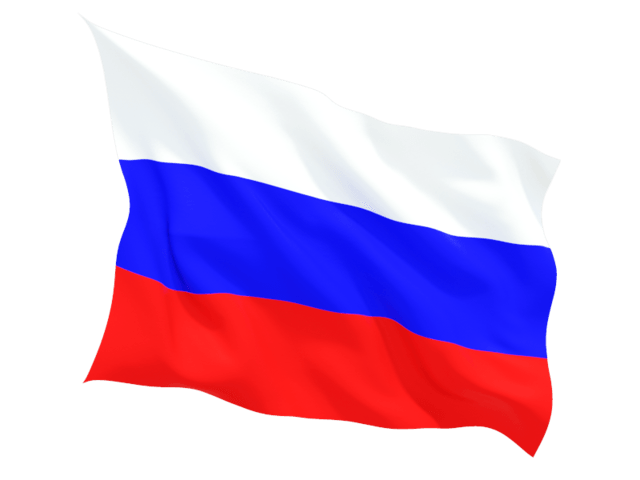 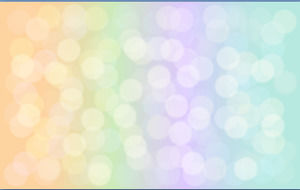 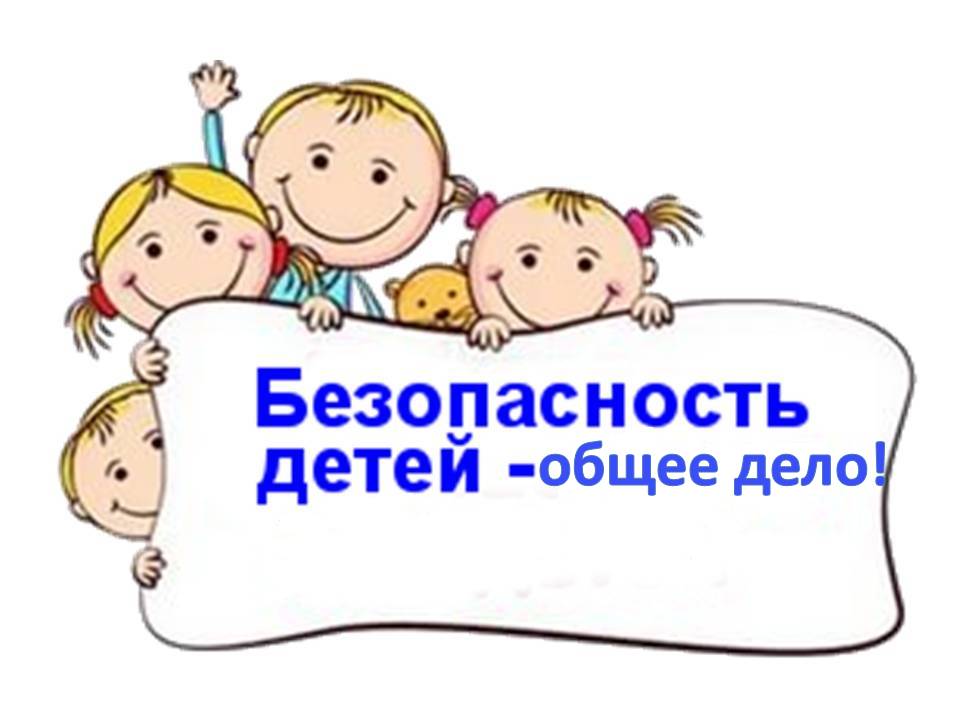 Ключевая роль в обеспечении национальной безопасности государства и жизнедеятельности отдельной личности и общества принадлежит образованию. 
Сохранение здоровья детей и формирование у них опыта безопасного, ответственного поведения в отношении своей жизни и здоровья рассматриваются как одна из основных задач системы образования.
Именно «человеческий фактор», особенно когда речь идет о детях, может оказаться главенствующим в вопросе спасения в любой экстремальной ситуации.
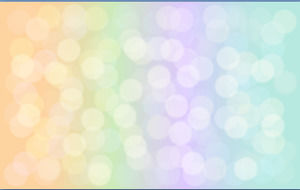 Анализ программ
Анализ программ и методик показал, что предлагаемые содержание, формы, методы и приемы работы не обеспечивают формирование у дошкольников знаний о безопасном поведении в полном объеме, т.к. не освещены вопросы связанные с ЧС ТХ.
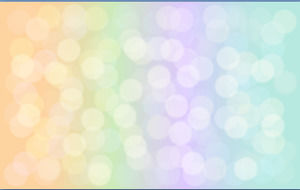 Анализ программЕдинственная программа с упоминанием антитеррористической безопасности
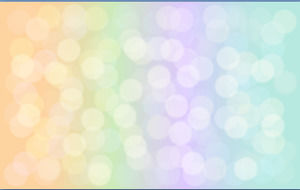 Дефиниции
Под «формированием представлений о безопасном поведении в ЧСТХ у ДДВ» мы понимаем: 
«целенаправленный процесс познания адекватных действий в ситуациях угрозы и совершения актов устрашения, позволяющих спланировать и совершить осознанную систему поступков для защиты здоровья и жизни своей и окружающих».
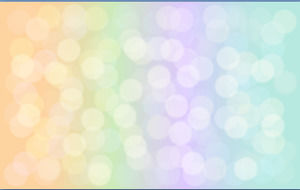 Возможности старшего дошкольного возраста
Среди важных возрастных возможностей мы выделяем: 
рост осознанности и производительности поведения для самосохранения; 
актуализация и соподчинение познавательных, деловых и личностных мотивов в познании и деятельности; 
увеличение вариативности поведения с учётом социальной обстановки; 
сознательный контроль и управление своим поведением; 
осознанность в части предварительной ориентировки (развивается прогностическая функция мышления) и предвосхищении последствий поступков; 
формирование способности к проявлению волевых усилий для преодоления внешнего воздействия; 
как итог: возможности развития самостоятельности, ответственности и настойчивости.
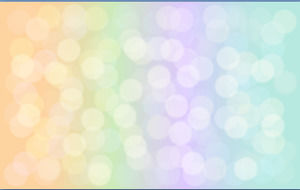 Дополнительная общеобразовательная общеразвивающая программа социально-педагогической направленности «БЕЗОПАСНЫЙ Я В БЕЗОПАСНОМ МИРЕ»
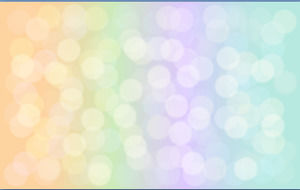 Направленность программы – социально-педагогическая. 
Новизна программы заключается в том, что впервые составлена программа формирования у детей старшего дошкольного возраста представлений об основах безопасного поведения при ЧСТХ. В основу программы легли те рекомендации Министерства чрезвычайных ситуаций Российской Федерации (далее – МЧС РФ), которые могут быть применены детьми старшего дошкольного возраста (в том числе и самостоятельно) при возникновении ЧСТХ.
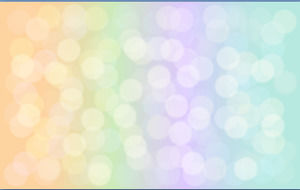 Важной отличительной особенностью программы является то, что она включает в себя описание стратегий поведения детей при ЧСТХ. Но ЧС тем и опасны, что они в реальности могут существенно отличаться от тех игровых ситуаций, которые разбираются на занятиях. 
Поэтому, важнейший компонент программы – это стратегия поведения детей, то есть такой образ действия (а не только правила поведения), который позволит в подобных, но нешаблонных ситуациях сохранить жизнь и здоровье своё и окружающих.
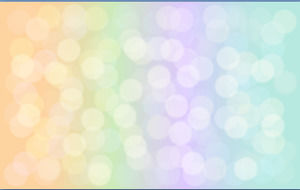 Стратегии поведении при ЧСТХ
1. По теме «Что делать при пожаре» стратегия поведения: «ловкие солдаты». (Не прячься, иначе пожарные могут тебя не найти - мы как ловкие солдаты не прячемся! Сохраняйте спокойствие и слушайте своего воспитателя, - мы как ловкие солдаты выполняем приказы командира! С воспитателем, группой идём в безопасную зону или к выходу - мы как ловкие солдаты чётко шагаем, не толкаемся! Звони спасателям «112» и сообщи: адрес, что и где горит, фамилию и номер телефона - мы как ловкие солдаты умеем пользоваться связью).
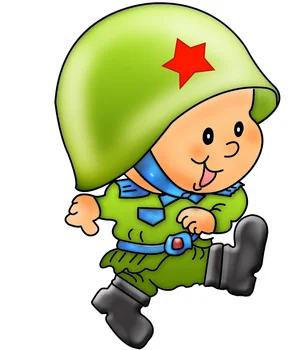 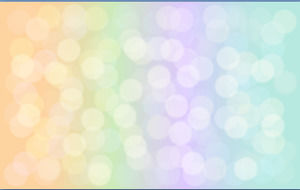 Стратегии поведении при ЧСТХ
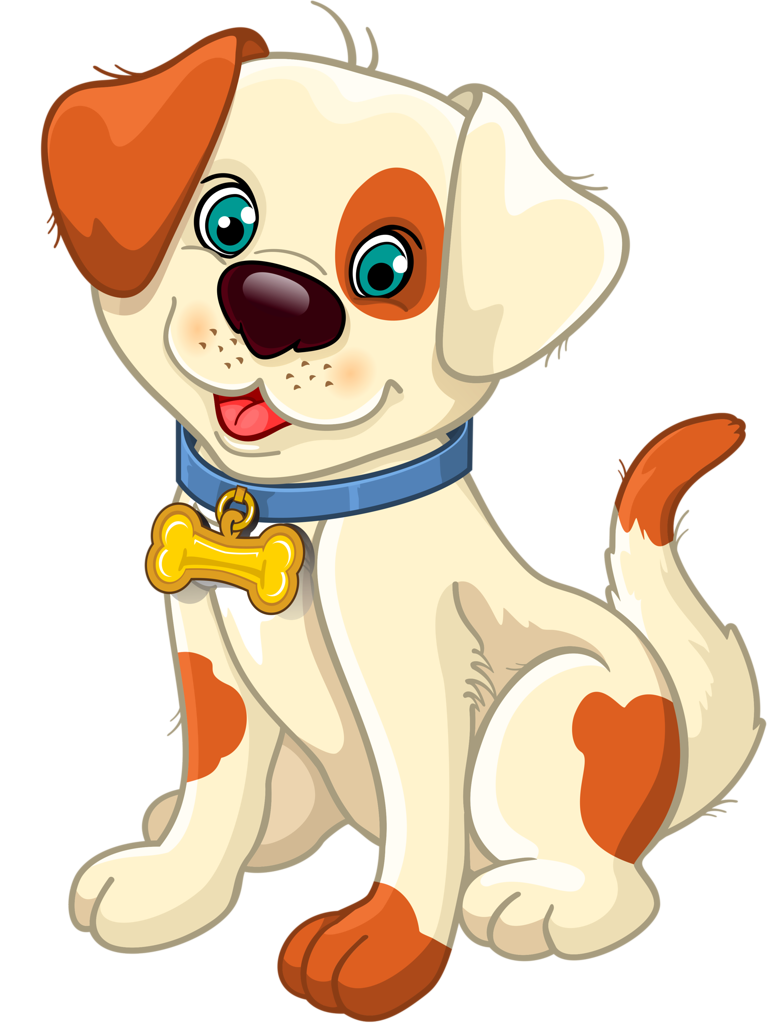 2. По теме «Опасный предмет» стратегия поведения: «умные собачки». (Мы наблюдательные как собачки, и мы замечаем странные предметы. Умные собачки знают, что в опасных предметах могут быть: провода, небольшие антенны, изоленты, веревки, скотч, батарейки, проволока, верёвки. Умные собачки знают, что опасные предметы могут шуметь, тикать, щелкать, иметь странный запах. Мы осторожные, как собачки, мы не трогаем странные предметы и не подходим к ним. Мы громкие, как собачки – мы зовём на помощь взрослых).
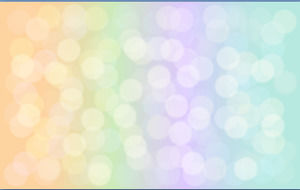 Стратегии поведении при ЧСТХ
3. По теме «Избежать опасности» стратегия поведения: «тихие мышки». (Если видишь ты бандитов или драка завязалась, ты не стой как столб на месте, если можешь – убегай! но бежим мы осторожно, словно маленькие мышки, тихо-тихо, незаметно, ты спасёшься – так и знай! Чтобы избежать беды или опасности, нам нужно быть не только внимательными, но и шустрыми, как мышки! Ведь когда опасность увидел – надо от неё уйти! Например, если ты заметил вдалеке бандитов и можешь скрыться от них, делай это сразу, не надо рассматривать или слушать их слова! Где укрыться от бандитов? Где угодно в стороне. За кустом, за магазином, можно спрятаться тебе! Ты сейчас как будто мышка, быстро можешь убежать! Не попалась мышка кошке, не догнать и не поймать!)
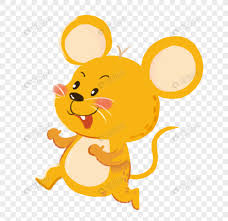 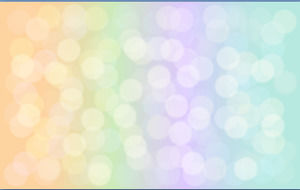 Стратегии поведении при ЧСТХ
4. По теме «Правила поведения с террористом» стратегия поведения: «наблюдательные котики». (Если ты оказался в заложниках: настройся на ожидание, спасателям нужно время, чтобы освободить тебя, спасатели спешат к тебе на помощь - котики тоже умеют долго ждать. Если есть возможность, держись подальше от дверей и окон - котики не любят сидеть на проходе. Будь внимателен, постарайтесь запомнить приметы преступников, отличительные черты лиц, одежду, имена, клички, шрамы, о чем они разговаривают – хорошенько запоминай - наблюдательные котики очень внимательно могут следить за всеми. Не выделяться из массы других людей - не плакать, не кричать, не выпрыгивать - наблюдательные котики сидят тихо и не высовываются).
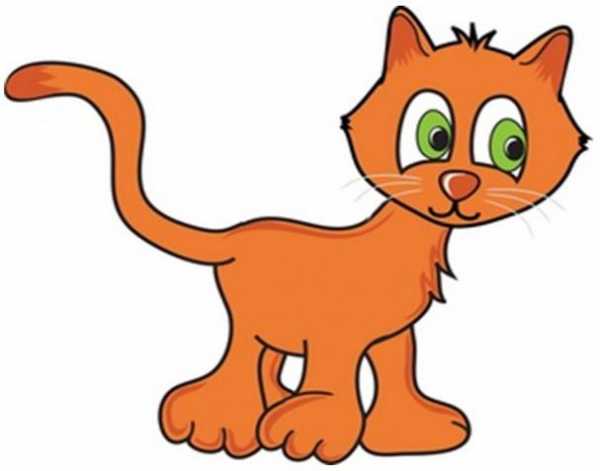 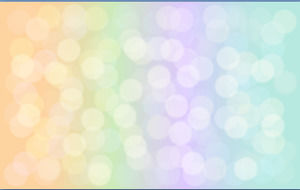 Стратегии поведении при ЧСТХ
5. По теме «Спасательный штурм» стратегия поведения: «извивающиеся змейки». (Нельзя показывать оружие, даже игрушечное - змейки не ползают с игрушками. Нельзя брать брошенное террористами оружие - змейки не ползают с пистолетами. Нельзя трогать поврежденные конструкции и оголившиеся провода - змейки извиваются, но не по проводам. Нельзя спускаться по водопроводным трубам, по связанным простыням - змейки не спускаются из окон. Нельзя прыгать из окон здания, начиная с третьего этажа, т.к. неизбежны травмы - змейки не прыгают. Нельзя высовываться из окон и дверных проёмов - змейки ползут и извиваются, но из окон не высовываются. Нельзя приближаться к террористам - змейки, наоборот, прячутся от опасных людей).
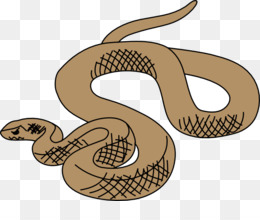 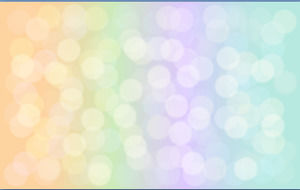 Правила безопасного поведения в ЧСТХ, описанные в памятках МЧС РФ, ориентированы на взрослых или детей школьного возраста. В связи с этим все рекомендации были пересмотрены в соответствии с особенностями детей ДВ. Часть рекомендаций не может быть применена детьми, соответственно, эти правила не включены в занятия. 
Примеры не рекомендованных (спорных) для применения детьми правил поведения, которые могут быть даже опасны при следовании им детьми: «при обнаружении бесхозного предмета опросить людей для выявления хозяина, при не нахождении - сообщить охране/водителю автобуса/в полицию и т.д.», «запомнить время и точное место находки [бесхозная вещь] и не уходить до прибытия служб», «будьте готовы к применению террористами повязок на глаза, кляпов, наручников или веревок», «будучи в заложниках переносите лишения, оскорбления и унижения», «если воздуха достаточно, а по зданию передвигаться запрещают, делай нехитрые физические упражнения», «после освобождения из заложников не спеши сразу уйти домой».
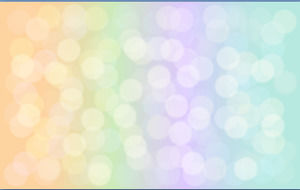 Занятия строятся в соответствии с системой педагогических принципов:
- возрастной адекватности (учитываются особенности каждого ребёнка и возрастные особенности детей в целом);
- развивающего обучения (формирование у детей знания об ориентировочных действиях на занятиях, которые сначала усваиваются во внешней форме, а потом в результате интериоризации, становятся внутренними установками, что является важным аспектом применения знаний о безопасном поведении в момент действий при ЧСТХ);
- доступности и последовательности (открытость развивающих материалов в ДОО и в семье, упорядоченность усвоения материала, многократное повторение знаний и умений для закрепления в разных ситуациях стратегий поведения); 
- непрерывности обучения и обеспечение формирования целостного опыта (реализация права ребёнка на жизнь и здоровье, которые находятся под угрозой во время террористических актов, поэтапное формирование представлений о безопасном поведении в ЧСТХ у обучаемых на протяжении всей жизни, начиная с дошкольного возраста, комплексное развитие сфер жизни ребёнка и его личности);
- связи содержания обучения с жизнедеятельностью ребенка (включаются знания о людях и их отношениях, мире предметов и другое, что создает условия для органичного вхождения ребенка в современный мир социальных взаимодействий);
- гуманизации (позволяет формировать личность, понимающую ценность как собственной жизни и здоровья, так и других людей, владеющую представлениями о безопасном поведении);
- педагогического оптимизма (пластичность психики в детском возрасте позволяет более эффективно формировать волевые, морально-нравственные качества, которые позволят ребёнку наилучшим образом усвоить и применить при необходимости знания о безопасном поведении в ЧСТХ).
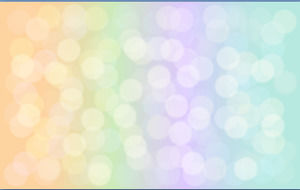 Занятия строятся в соответствии с системой принципов психологической безопасности и принципов нравственного воспитания при развитии нравственно-волевой сферы:
самостоятельного целеполагания в ЧСТХ;
настойчивого использования различных стратегий поведения в ЧСТХ;
ответственного поведения в ЧСТХ;
психологической устойчивости педагога в обеспечении безопасности детей;
защиты ребёнка от возникновения страха перед терроризмом;
поощрения заинтересованности ребёнка в своей безопасности;
достаточности наглядных материалов по обеспечению безопасности детей;
приоритета знаниевого компонента над эмоциональным при упоминании, столкновении с  ЧСТХ;
эмпатии к ребёнку в разговорах о терроризме;
убеждённости ребёнка в обеспечении его безопасности взрослыми.
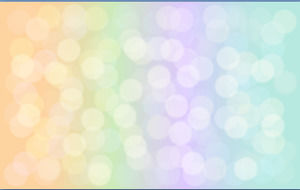 Индивидуальная работа с детьми
Мы выделили три тенденции (отличающиеся от среднестатистической гармоничной реакции) того, как дети могут реагировать на занятия: 
а) тенденция к тревожности - дети ярко и эмоционально реагируют на изучение вопросов, ситуаций, связанных с ЧСТХ;
б) тенденция к пассивности - дети с пассивной установкой на изучение и использование Волшебных правил поведения; 
в) тенденция к любопытству - дети любопытствуют и задают много уточняющих вопросов о терроризме и о правилах безопасного поведения.
Соответственно, педагог должен максимально быстро заметить подобные тенденции у ребёнка и принять меры по нормализации психо-эмоционального состояния. Ведь развитие, обучение и воспитание детей должны происходить на фоне их эмоционального благополучия и положительного отношения к миру, к себе и к другим людям.
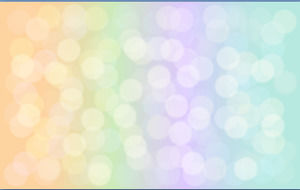 Планируемые результаты.Дети:
- приобретут начальные знания о безопасном поведении в ЧСТХ;
- научатся распознавать опасные ситуации, оценивать их и следовать стратегиям безопасного поведения;
- будут обладать более развитой нравственно-волевой сферой (способность ценить жизнь и здоровье своё и окружающих).
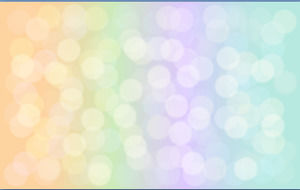 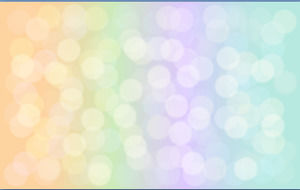 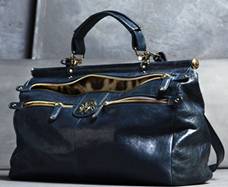 Пример занятия
Модуль 4 «Опасный предмет» 
Занятие № 1 
Форма занятия: обучающая игра
Вид занятия: ситуация-общение
Тип занятия: комплексное
Цель занятия: Сформировать представления об опасных предметах, связанных с ЧСТХ и правилах безопасного поведения.
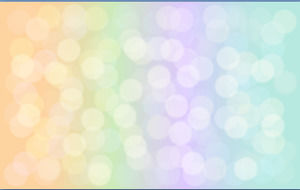 Пример
Задачи занятия:
Познакомить детей с наиболее характерными признаками опасных в террористическом плане предметов.
Обогащать знания о том, как предвидеть и распознать возникновение потенциально опасных ЧСТХ при обнаружении бесхозных предметов.
Обучать детей правилам поведения при обнаружении потенциально опасных предметов. 
Развивать познавательные качества личности (внимательность, наблюдательность, сообразительность).
Развивать логическое мышление в рамках использования стратегий поведения при обнаружении потенциально опасных предметов (способность выстраивать логические закономерности между поступком и следствием).
Развивать нравственно-волевые качества личности (дисциплинированность, умение контролировать свое поведение, ответственность).
Воспитывать стремление детей использовать правила и стратегии безопасного поведения при обнаружении опасного предмета.
Воспитывать ответственное отношение к соблюдению правил поведения при обнаружении опасного предмета для сохранения здоровья и жизни своей и окружающих.
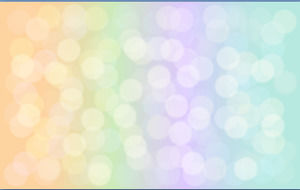 Пример
Словарная работа: опасный предмет, бесхозный предмет, признаки террористической опасности, безопасное поведение, правила поведения, ответственность, осторожность, наблюдательность, террористы, ЧСТХ.
Организация детей на занятии производится с учётом наполнения занятия (хода занятия), индивидуальных особенностей детей и состояния развивающей предметно-пространственной среды.
Оборудование занятия и демонстрационно-раздаточные материалы: игровой персонаж Защитник Захар, игрушка Петрушка, коробка размером более Петрушки. Слайды с изображениями мешка в магазине, сумки в подъезде, чемодана около детского сада, пакета в транспорте, мягкой игрушки на скамейки. Мультимедийное оборудование: компьютер, проектор, экран для демонстраций.
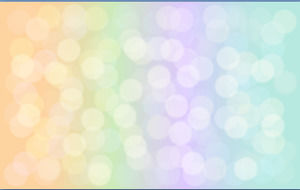 Пример
Важно! Стратегия поведения: МЫ – как умные собачки (все правила занятия должны быть подчинены этой стратегии поведения детей)

1. Организационно-мотивационная дея­тельность. 
«Ребята, смотрите, что я принесла? (Коробка привлекает внимание детей. Из нее выскакивает Петрушка). Давайте послушаем сказку про то, что случилось с Петрушкой!»
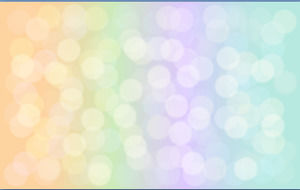 Пример
2. Основная часть.  2.1 Чтение сказки (словесный метод)
Сказка «Глупый Петрушка» (рассказывается педагогом)
«Жил был Петрушка. Был он такой весёлый, такой резвый. Прыгает, бегает, шутит, детей развлекает! Бегал он в городах и сёлах. Много чего видит, много кого знает. Петрушка любит всё самое красивое, яркое и блестящее. Однажды пригласили Петрушку выступить в цирке, детей и взрослых посмешить. Одел он самый яркий свой наряд и пошел пешком. Дорога его проходила мимо детского садика. Ребят на прогулке не было – потому что в это время у них сончас. Проходя мимо заборчика, Петрушка увидел, что за кустом около детского участка лежит красивая коробка: яркая и блестящим бантиком перевязана. А Петрушка так любит всё красивое! «Наверное, кто-то выронил свой подарок по дороге», - подумал он и подошел к коробке. Из неё послышалось тиканье, сбоку из коробки торчали провода и какой-то странный запах почувствовал Петрушка. Он немного отступил, не решаясь взять и открыть коробку. Но и оставлять такую красоту жалко: а вдруг там игрушки внутри, это же так интересно! Шагнул Петрушка к коробке, присел к ней и быстро открыл крышку! А что было дальше Петрушка не помнит. Помнит только взрыв, дым и странный запах вокруг.
Ребята, что случилось с Петрушкой? Почему это произошло?» (Ответы детей обобщаются).
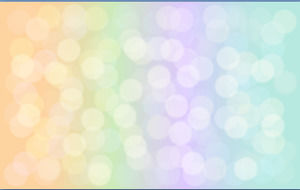 Пример
Совместный вывод: Петрушка не знал, что неизвестные предметы могут быть опасны! Террористы настолько злые, что специально подкладывают бомбы в городе или около детского садика или даже на участке, где гуляют дети. Опасные предметы могут быть яркими, красивыми, как коробка с бантом у Петрушки. А могут быть совсем несимпатичными. Это могут быть коробки, сумки, рюкзачки, пакеты и даже в незнакомых мягких игрушках может быть бомба. Такие опасные предметы можно встретить на улице, в магазине, на вокзале и в любых местах, где много людей. Но наши знакомые игрушки в садике или дома – это безопасные игрушки. 
Педагог: «Ребята! Вот наша коробка, из которой вылез Петрушка, она опасна или безопасна?» (Следуют ответы детей). Совместный вывод: «коробка безопасна, потому что я вам её принесла, вы меня знаете, значит, я приношу вам только безопасные сюрпризы».
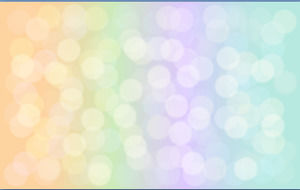 Пример
2.2: ИКТ (наглядный метод)
Вот и Защитник Захар расскажет нам Волшебные правила поведения. Готовы?
Внешний вид опасного предмета может быть разным. На первый взгляд это могут быть самые обычные бытовые предметы: сумки, пакеты, коробки, игрушки и т.п. Однако в нем может скрываться бомба! Любой предмет, найденный на улице, в подъезде или где-то ещё (не дома, не в игровой комнате детского сада) может быть опасным!

Смотрим на слайды-картинки и отвечает на вопросы да /нет. 
Мешок в магазине – это обычная ситуация? (нет) Это опасно? (да)
Сумка в подъезде – это обычно? (нет) Это опасно? (да)
Чемодан около детского садика – это обычно? (нет) Это опасно? (да)
Пакет в транспорте без хозяина – это обычно? (нет) Это опасно? (да)
Мягкая игрушка на скамейке во дворе – это обычно? (нет) Это опасно? (да)

Общий вывод: Если обнаруженный предмет не должен находиться в этом месте – это опасный предмет!
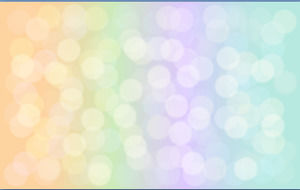 Пример
2.3 Практический приём руководства. Сегодня мы – умные собачки! 
Мы наблюдательные, как собачки и мы замечаем странные предметы. (игровые движения глазками).
Мы осторожные, как собачки – мы не трогаем странные предметы и не подходим к ним. (игровые движения ручками «стоп»).
Мы громкие, как собачки – мы зовём на помощь взрослых (игровые движения машем руками и кричим «нужна помощь»).

Сумка, коробка, пакет – это подозрительный предмет,
Если их ты найдёшь, - подальше тихонько отойдёшь.
И чтоб не случилась беда, Кричи: «Помощь скорее нужна!»
(Повторяем стих с детьми).

Умные собачки знают, что в опасных предметах могут быть: провода, небольшие антенны, изоленты, веревки, скотч, батарейки, проволока, верёвки (повторить с детьми)
Умные собачки знают, что опасные предметы могут шуметь, тикать, щелкать, иметь странный запах (повторить с детьми).
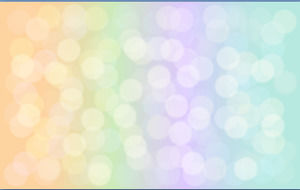 Пример
Защитник Захар расскажет нам ещё Волшебные правила поведения:
Не приближайтесь к бесхозным вещам, даже если они красивые. 
Не звоним по телефону, стоя около предмета, надо отойти от предмета позвать на помощь взрослых криком!
Немедленно сообщить взрослым, что ты заметил странный предмет: зовём на помощь взрослых, полицию, охрану, воспитателя.
 
Запрещается что-либо делать с обнаруженным предметом.
Не пинать, не наступать, 
Не кидать, не разбирать,
Не тянуть и не вскрывать,
Никуда не передвигать!
(Повторяем стих с детьми).
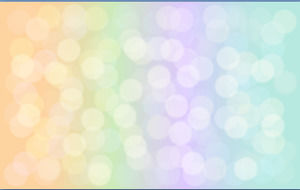 Пример
Мотивация детей на следующее занятие. Педагог: «В следующий раз мы снова встретимся и продолжим узнавать новые Волшебные правила поведения вместе с Защитником Захаром».
3. Рефлексивно-аналитическая деятель­ность с детьми (итог занятия) Мы сегодня вели себя как умные собачки. Как? Зачем? Мы выучили новые Волшебные правила поведения и важные стихи. Повторим.
Запрещается что-либо делать с обнаруженным предметом.
Не пинать, не наступать, Не кидать, не разбирать, Не тянуть и не вскрывать, Никуда не двигать!
Сумка, коробка, пакет – это подозрительный предмет, Если их ты найдёшь, - подальше тихонько отойдёшь.
И чтоб не случилась беда, Кричи: «Помощь скорее нужна»!
Педагог: «Мы справились со всеми заданиями хорошо?» (ответы детей). Кто был сегодня молодец, старался и многое запомнил, тот «даст пять»: соседу слева и соседу справа и мне!» Педагог прощается с каждым ребёнком. «А теперь похлопаем в ладошки! »
Рефлексивно-аналитическая деятель­ность педагога. Примерные вопросы для самоанализа:  Как прошло занятие с детьми? Выполнены ли цель и задачи?  На что обратить внимание на следующем занятии с этой группой детей?
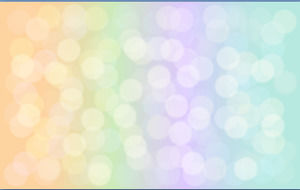 Пример
Рекомендации для педагогов или родителей.
1. Рекомендовано провести дидактическую игру: «Где спрятался опасный предмет?» Предлагается схема города, улицы. Детям предлагается найти: где на карте города может быть опасный предмет? Дети предлагают свои варианты. Педагог поддерживает инициативу детей в ответах. Совместно делается вывод: опасный предмет может быть в любом месте, особенно там, где многолюдно.
2. Развивающая предметно-пространственная среда должна быть достаточно насыщенной материалами, детям предлагается совместная с педагогом деятельность: нарисовать плакат, который бы отражал основные Волшебные правила поведения при обнаружении потенциально опасного предмета. Дети могут работать в небольших группах или индивидуально. Педагог напоминает правила, ребёнок сам выбирает то правило, которое будет изображать. Все рисунки скрепляются и проговариваются Волшебные правила поведения. Педагог выступает в качестве помогающего партнёра. Реализуется сотрудничество детей и взрослых, ребенок выступает полноценным участником образовательных отношений.
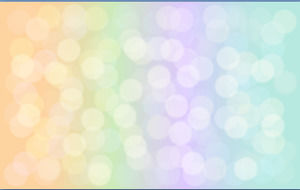 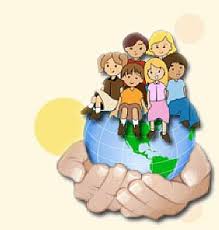 Спасибо за внимание